Song ID: 0145
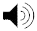 TheFather’sHouse
Intro
A/E
E
A/E
E
As we rest here in Your presence
   There is a peace I can’t describe
E
A/E
E
A/E
Verse 1
A/E
E
A/E
E
As we rest here in Your presence
   There is a peace I can’t describe
   All my fears fade away
   Drawing me closer to Your side
   And I never will forget
   When I heard You say to me…
E
A/E
F#m
Bsus
B
E
A/E
E
A/E
Bsus
B
B
E
E
A/E
F#m7
D2
A
A/C#
A
B
E/G#
Emaj7
F#m7
D2
E
Esus
Verse 2
A/E
E
A/E
E
As we rest here in Your presence
   There is a peace I can’t describe
   All my fears fade away
   Drawing me closer to Your side
   And I never will forget
   When I heard You say to me…
E
A/E
F#m
Bsus
B
E
A/E
E
A/E
Bsus
B
B
E
E
A/E
F#m7
D2
A
A/C#
A
B
E/G#
Emaj7
F#m7
D2
E
Esus
Instumental
A/D
A
the Father’s house….
       the Father’s house….
A
A/D
Chorus 1a
A
C#m7
D
D/E
Welcome to the Father’s house
   He awaits with open arms
   Where your sins are washed away
   and your made whole
A
D
C#m7
D/E
F#m7
A
E/G#
A/E
Esus
G
E
Chorus 1b
A
C#m7
D
D/E
Come into the Father’s house
   Yes the doors are opened wide
   Jesus made a way for all to enter in
   to the Father’s house
A
D/E
C#m7
D
A
G
E/G#
F#m7
A/E
Esus
A
E
Chorus 2a
A
C#m7
D
D/E
Welcome to the Father’s house
   He awaits with open arms
   Where your sins are washed away
   and your made whole
A
D
C#m7
D/E
F#m7
A
E/G#
A/E
Esus
G
E
Chorus 2b
A
C#m7
D
D/E
Come into the Father’s house
   Yes the doors are opened wide
   Jesus made a way for all to enter in
   to the Father’s house
A
D/E
C#m7
D
A
G
E/G#
F#m7
A/E
Esus
A
E
Turn Around
F#m7
D2
A
A/C#
A
B
E/G#
Emaj7
And I never will forget
   When I heard You say to me…
F#m7
D2
E
Esus
Vamp 1
A
A
A
A
A
A
to the Father’s house….
       the Father’s house….
A
A
A
A
A
A
Vamp 2
A
A/D
A
A/D
the Father’s house….
  to the Father’s house….
A
A/D
A
A/D
Close
F#m7
D2
A
A/C#
And I never will forget
   When I heard You say to me:
   “Come into the Father’s house…”
F#m7
D2
E
Esus
A
C#m7
D
The Father’s House
E
A/E
E
A/E
F#m
A/E
Bsus
B
E
As we rest here in Your presence          there is peace I can’t describe
E
E
E
A/E
A/E
E
A/E
B
Bsus
B
All my fears fade away              Drawing me closer to Your side
Esus
E
A
D2
F#m7
B
E/G#
Emaj7
D2
A
A/C#
F#m7
And I never will forget                                           When I heard You say to me
A
C#m7
D/E
A
C#m7
D/E
D
D
Welcome to the Father’s House           He awaits with open    arms
E/G#
F#m7
A/E
G
A
Esus
E
Where your sins are washed away    and you’re made whole
C#m7
A
D/E
D
A
C#m7
D
D/E
Come into the Father’s House            Yes the door is open wide
Esus
E
E/G#
A/E
G
A
A
F#m7
Jesus made a way for all to       enter  in        to the Father’s House